SLDS  Coming  Attractions
Data Collections Conference
August 2011
Presented by:  Deb Holdren & Travis Allen
8/16/2011
1
[Speaker Notes: Deb]
Overview
Priorities
Operational Data Store (ODS)
Teacher Resource Links (TRL)
Assessments
Profile Manager
Enhancement Requests
New Systems in Tunnel
SLDS Projects Kick-Off
8/16/2011
2
[Speaker Notes: Deb]
Priorities
Adoption
Marketing
Policy Directives
RT3
Stabilize Production
8/16/2011
3
[Speaker Notes: Deb]
Priorities (continued)
Adoption
SLDS Needed for:
Common Core
Digital Resources for Teachers
IEP
Class Keys
Professional Development
Instructional Improvement
GAVS ……………………………..
8/16/2011
4
[Speaker Notes: Deb]
Priorities (continued)
SLDS Use is Low
Potential Users:	123,493
Actual Users: 
Average Monthly Users	3,400	3%

1/29/2011 – 7/31/2011	16,984	14%
8/16/2011
5
[Speaker Notes: Deb
Potential Users as of FTE 2011
Actual Users 1/29/2011 – 7/31/2011]
8/16/2011
6
[Speaker Notes: Deb]
July’s Top 20 Districts
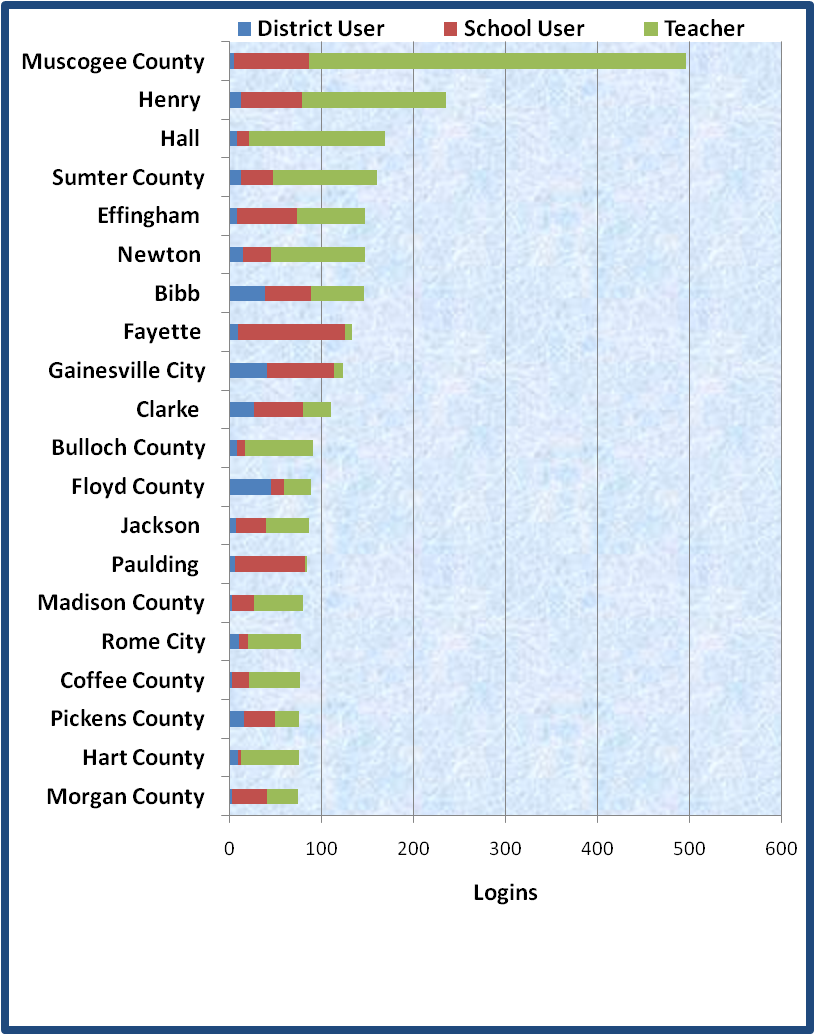 8/16/2011
7
[Speaker Notes: Deb]
Operational Data Store (ODS)
8/16/2011
8
[Speaker Notes: Travis]
Operational Data Store (ODS)
Being Piloted
Effingham, Pike and Bleckley
Student Course Profile and Student Level (C01)
Working with vendors to solidify SPECS
Planning fully automated touch-free data transfer
Exit Pilot and move to General Availability
8/16/2011
9
[Speaker Notes: Travis]
Operational Data Store (ODS)
Evaluate Additional SR Layouts for inclusion
Will work with our Stakeholders to prioritize
Transport Benchmark tests
Other Data Exchange
8/16/2011
10
[Speaker Notes: Travis]
Teacher Resource Links (TRL)
Being Piloted in Jackson County
21st Century test visualization
K-8 ELA Resources
Resources aligned to GPS and will be aligned to Common Core
Student TAKE AWAY
Teacher TAKE AWAY
8/16/2011
11
[Speaker Notes: Travis]
Assessments
What’s Loaded
What’s Coming
CRCT 2012
Lets pull Kelli’s slides on Monday
8/16/2011
12
[Speaker Notes: Travis]
Profile Manager
Complete Profile Manager
Training  Security Officers
Release Profile Manager to Production
8/16/2011
13
[Speaker Notes: Travis]
Enhancement Requests
8/16/2011
14
[Speaker Notes: Travis]
New Systems in Tunnel
GAVS
Georgia IEP Online
Financial Systems
8/16/2011
15
[Speaker Notes: Deb]
SLDS Projects to Kick-Off
Retrofit Apps to SLDS
Financial Systems
SLDS Data Exchange Within Georgia
SLDS Data Exchange Southeast Region
Drop-Out Recovery
8/16/2011
16
[Speaker Notes: Deb]